KETAMINE Prehospital Use
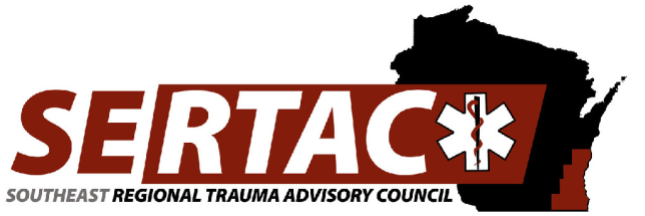 MECHANISM: NMDA receptor antagonist useful in the prehospital setting for pain control, sedation, induction, and severe agitation
Route and dosing table by indication
Benefits: 
-Potent agent for analgesia, sedation, amnesia
-Preserves respiratory drive and airway reflexes
-Hemodynamically neutral agent
ANALGESIA   
     IN         0.5 – 1 mg/kg
    IM         0.5 – 4 mg/kg
IV/IO         0.1 – 1 mg/kg
Rare Adverse Effects: 
-Respiratory depression
-Laryngospasm
-Hypersalivation
-Vomiting
-Emergence reaction
PROCEDURAL SEDATION  
IN            1 – 2 mg/kg
IM           1 – 4 mg/kg
IV/IO       0.2 – 1 mg/kg
INDUCTION
   IM           2 – 4 mg/kg
  IV/IO        1 – 2 mg/kg
Safe in:
-Children > 3 months
-Head injury
-Eye injuries
Treat emergence reaction with 
benzodiazepines!
AGITATION   
       IM           4 – 6 mg/kg
     IV/IO         1 – 2 mg/kg
Keys to Success with Ketamine Administration
You approach the “K hole” at 1-1.5 mg/kg IV or 3-4 mg/kg IM
Slow IV push over 1 minute decreases the risk of apnea
Ketamine IM onset of action can be 3-5 minutes! Give it a chance to work before re-dosing
Incidence of emergence reaction can be decreased by keeping noise and light levels down
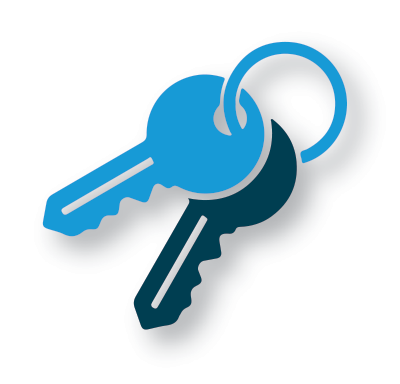 Absolute contraindications include age < 3 months and schizophrenia
Be prepared to manage the airway and ALWAYS monitor vitals
Disclaimer: The information contained on this card is to serve as an evidence-based guide and should not supersede local EMS medical direction or clinical judgement.